Mina intyg
För att komma åt Mina intyg klickar invånaren på Alla övriga tjänster…
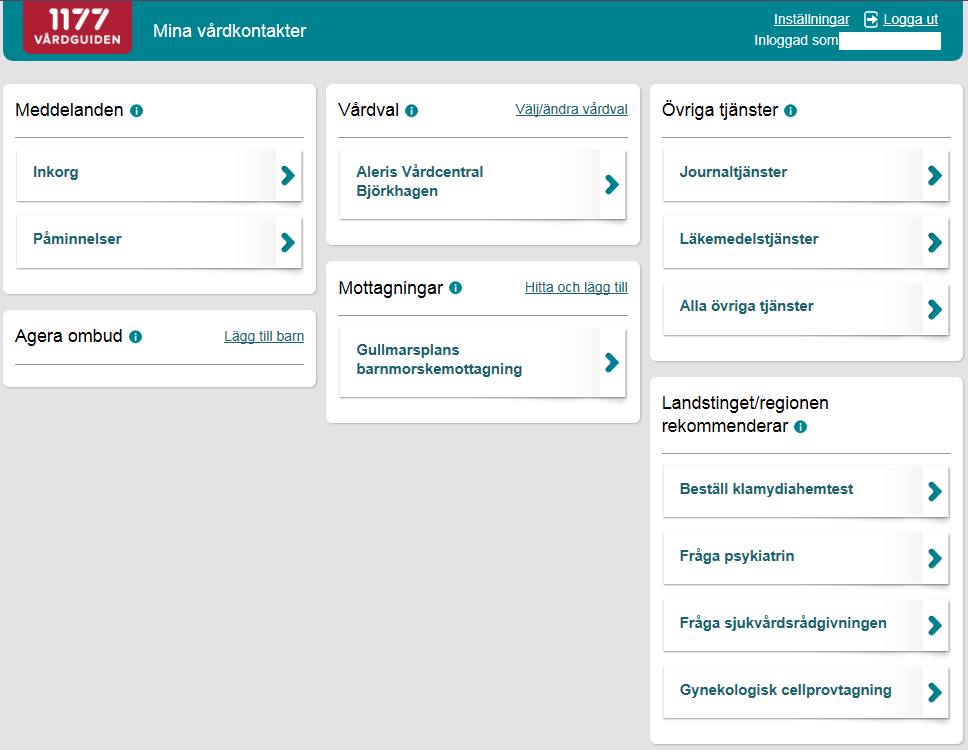 … och sedan på Mina intyg. Tjänsten finns längre ned på sidan.
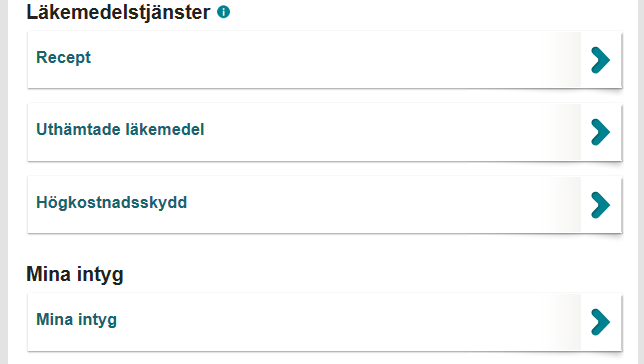 Invånaren förs då över till Mina intyg.
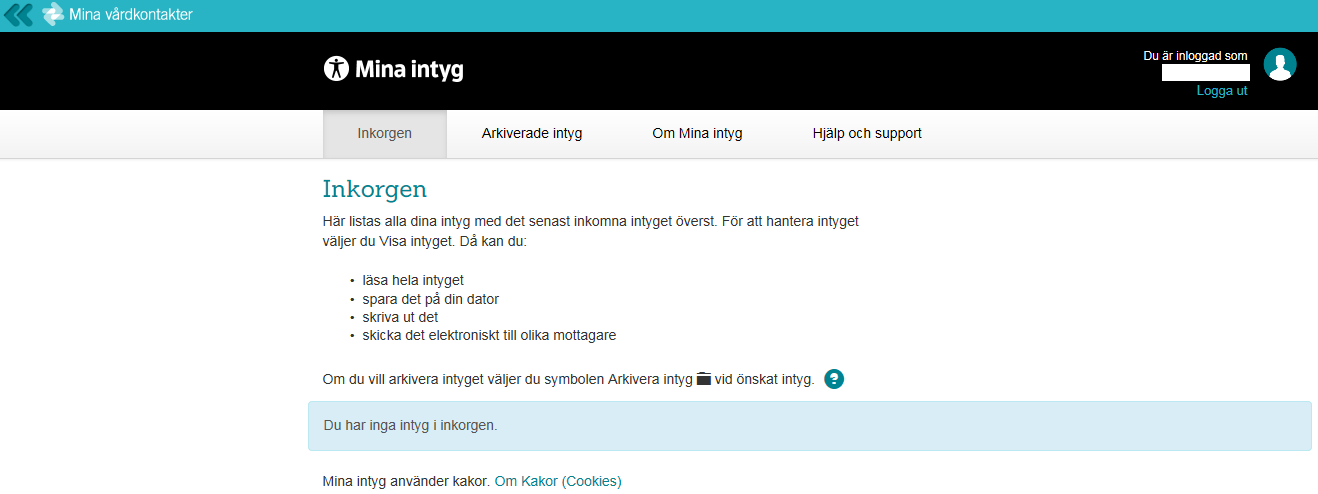